Paislay
Presentation Template
Welcome To 
Company
Lorem Ipsum has been the industry's standard dummy text ever since the 1500s, when an unknown.
Lorem Ipsum has been the industry's standard dummy text ever since the 1500s, when an unknown.
Paislay
2
About Our
Company
Lorem Ipsum has been the industry's standard dummy text ever since the 1500s, when an unknown.
Paislay
3
About Our
Company
Lorem ipsum
Lorem ipsum
Lorem ipsum
Lorem Ipsum has been the industry's standard dummy text ever since the 1500s,
Lorem Ipsum has been the industry's standard dummy text ever since the 1500s,
Lorem Ipsum has been the industry's standard dummy text ever since the 1500s,
Paislay
4
About Us
Lorem Ipsum has been the industry's standard dummy text ever since the 1500s, when an unknown.
Lorem ipsum
Lorem Ipsum has been the industry's standard dummy text ever since the 1500s,
Lorem Ipsum has been the industry's standard dummy text ever since the 1500s, when an unknown.
Lorem Ipsum has been the industry's standard dummy text ever since the 1500s, when an unknown.
Paislay
5
6
Paislay
About Us
Lorem Ipsum has been the industry's standard dummy text ever since the 1500s, when an unknown printer took a galley of type and scrambled
Lorem Ipsum has been the industry's standard dummy text ever since the 1500s, when an unknown.
7
Vision and Mission
Paislay
1
Lorem Ipsum has been the industry's standard dummy text ever since the 1500s.
2
Lorem Ipsum has been the industry's standard dummy text ever since the 1500s.
3
4
Lorem Ipsum has been the industry's standard dummy text ever since the 1500s.
Lorem Ipsum has been the industry's standard dummy text ever since the 1500s.
Why Choose Us
Lorem Ipsum has been the industry's standard dummy text ever since the 1500s, when an unknown printer took a galley of type and scrambled
Lorem Ipsum has been the industry's standard dummy text ever since the 1500s, when an unknown printer took a galley of type and scrambled
Lorem Ipsum has been the industry's standard dummy text ever since the 1500s, when an unknown printer took a galley of type and scrambled
Paislay
8
Lorem Ipsum has been the industry's standard dummy text ever since the 1500s, when an unknown printer took a galley of type and scrambled
Lorem Ipsum has been the industry's standard dummy text ever since the 1500s, when an unknown printer took a galley of type and scrambled
Why Choose Us
Paislay
9
Why Choose Us
Lorem Ipsum has been the industry's standard dummy text ever since the 1500s, when an unknown.
Lorem Ipsum has been the industry's standard dummy text ever since the 1500s, when an unknown printer took a galley of type and scrambled
Paislay
10
Today’s Agenda
Lorem Ipsum has been the industry's standard dummy text ever since the 1500s, when an unknown.
Lorem Ipsum has been the industry's standard dummy text ever since the 1500s, when an unknown.
Lorem Ipsum has been the industry's standard dummy text ever since the 1500s, when an unknown.
Lorem Ipsum has been the industry's standard dummy text ever since the 1500s, when an unknown.
Lorem Ipsum has been the industry's standard dummy text ever since the 1500s, when an unknown.
Paislay
11
12
Paislay
Our History
Lorem Ipsum has been the industry's standard dummy text ever since the 1500s, when an unknown.
Lorem Ipsum has been the industry's standard dummy text ever since the 1500s, when an unknown.
2017
2018
Lorem Ipsum has been the industry's standard dummy text ever since the 1500s, when an unknown.
13
Paislay
Lorem Ipsum has been the industry's standard dummy text ever since the 1500s, when an unknown
Lorem Ipsum has been the industry's standard dummy text ever since the 1500s, when an unknown
Lorem Ipsum has been the industry's standard dummy text ever since the 1500s, when an unknown
2021
2019
2020
Our Service
n
Lorem Ipsum has been the industry's standard dummy text ever since the 1500s,
Lorem Ipsum has been the industry's standard dummy text ever since the 1500s,
Paislay
14
Our Service
n
Lorem Ipsum has been the industry's standard dummy text ever since the 1500s, when an unknown .
Paislay
15
16
Paislay
Our Service
Lorem Ipsum has been the industry's standard dummy text ever since the 1500s, when an unknown.
Lorem ipsum
Lorem ipsum
n
Lorem Ipsum has been the industry's standard dummy text ever since the 1500s,
Lorem Ipsum has been the industry's standard dummy text ever since the 1500s,
17
Our Program
Paislay
Lorem ipsum
Lorem ipsum
Lorem ipsum
Lorem Ipsum has been the industry's standard dummy text ever since the 1500s,
Lorem Ipsum has been the industry's standard dummy text ever since the 1500s,
Lorem Ipsum has been the industry's standard dummy text ever since the 1500s,
18
Paislay
Desktop Preview
Lorem ipsum
Lorem Ipsum has been the industry's standard dummy text ever since the 1500s,
Lorem ipsum
Lorem Ipsum has been the industry's standard dummy text ever since the 1500s,
Lorem Ipsum has been the industry's standard dummy text ever since the 1500s, when an unknown printer took a galley of type and scrambled
n
19
Paislay
Lorem ipsum
Lorem Ipsum has been the industry's standard dummy text ever since the 1500s, when an unknown printer took a galley of type and scrambled
Phone Preview
Lorem ipsum
Lorem ipsum
20
Paislay
Our Team
Lorem Ipsum has been the industry's standard dummy text ever since the 1500s, when an unknown.
Lorem Ipsum has been the industry's standard dummy text ever since the 1500s, when an unknown.
21
Paislay
Our Team Member
Lorem ipsum
Lorem Ipsum has been the industry's standard dummy text ever since the 1500s,
Lorem Ipsum has been the industry's standard dummy text ever since the 1500s, when an unknown.
Lorem ipsum
Lorem Ipsum has been the industry's standard dummy text ever since the 1500s,
22
Paislay
Our Team Member
Lorem Ipsum has been the industry's standard dummy text ever since the 1500s, when an unknown.
Lorem ipsum
Lorem Ipsum has been the industry's standard dummy text ever since the 1500s,
n
n
Images Gallery
Lorem Ipsum has been the industry's standard dummy text ever since the 1500s,
Paislay
23
Images Gallery
Lorem Ipsum has been the industry's standard dummy text ever since the 1500s,
Paislay
24
Infographic
Info
Info
Lorem Ipsum has been the industry's standard dummy text ever since the 1500s,
Lorem Ipsum has been the industry's standard dummy text ever since the 1500s,
Info
Info
Lorem Ipsum has been the industry's standard dummy text ever since the 1500s,
Lorem Ipsum has been the industry's standard dummy text ever since the 1500s,
Paislay
25
Diagram
Graphic data
Graphic data
It's your first one, and your hands are already sweating at the thought of having to speak in front of a crowd.
It's your first one, and your hands are already sweating at the thought of having to speak in front of a crowd.
489+
2522+
Growth number
Growth number
Lorem Ipsum has been the industry's standard dummy text ever since the 1500s,
Paislay
26
80%
35%
70%
Our Company in Number
Chart
Chart
Chart
Description
Lorem Ipsum has been the industry's standard dummy text ever since the 1500s,
Lorem Ipsum has been the industry's standard dummy text ever since the 1500s,
Lorem Ipsum has been the industry's standard dummy text ever since the 1500s,
Description
Paislay
Description
27
Asia Map
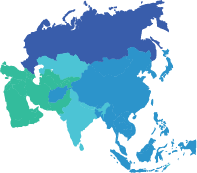 Lorem ipsum
Description
Description
Lorem Ipsum has been the industry's standard dummy text ever since the 1500s, when an unknown printer took a galley of type and scrambled
Description
Description
Paislay
28
29
Paislay
Keep Contact
Phone
Address
Lorem Ipsum has been the industry's standard dummy text ever since the 1500s,
Lorem Ipsum has been the industry's standard dummy text ever since the 1500s,
Email
Website
Lorem Ipsum has been the industry's standard dummy text ever since the 1500s,
Lorem Ipsum has been the industry's standard dummy text ever since the 1500s,
30
Paislay
Phone
Address
Lorem Ipsum has been the industry's standard dummy text ever since the 1500s,
Lorem Ipsum has been the industry's standard dummy text ever since the 1500s,
Email
Website
Lorem Ipsum has been the industry's standard dummy text ever since the 1500s,
Lorem Ipsum has been the industry's standard dummy text ever since the 1500s,
Keep Contact
31
Lorem Ipsum has been the industry's standard dummy text ever since the 1500s, when an unknown printer took a galley of type and scrambled
Paislay
Keep Contact
Phone
Address
Lorem Ipsum has been the industry's standard dummy text ever since the 1500s,
Lorem Ipsum has been the industry's standard dummy text ever since the 1500s,
Email
Website
Lorem Ipsum has been the industry's standard dummy text ever since the 1500s,
Lorem Ipsum has been the industry's standard dummy text ever since the 1500s,
32
Paislay
Keep Contact
Phone
Address
Lorem Ipsum has been the industry's standard dummy text ever since the 1500s, when an unknown printer took a galley of type and scrambled
Lorem Ipsum has been the industry's standard dummy text ever since the 1500s,
Lorem Ipsum has been the industry's standard dummy text ever since the 1500s,
Email
Website
Lorem Ipsum has been the industry's standard dummy text ever since the 1500s,
Lorem Ipsum has been the industry's standard dummy text ever since the 1500s,
33
Paislay
The Break
Maybe it's your first one, and your hands are already sweating at the thought of having to speak in front of a crowd.
34
Paislay
“This is a quote. Words full of wisdom that someone important said and can make the reader get inspired.”
The Break
Maybe it's your first one, and your hands are already sweating at the thought of having to speak in front of a crowd.
35
Paislay
The Break
Maybe it's your first one, and your hands are already sweating at the thought of having to speak in front of a crowd.